e-handout
To have these notes 
without taking notes
Go to OrHaOlam.com
Click on downloads, 
messages, 2021
1
A minister, a priest and a rabbit walked into a blood donation center.
[Speaker Notes: Richard Ridgeway]
A minister, a priest and a rabbit walked into a blood donation center.
The rabbit said “I must be a type O”.
[Speaker Notes: Richard Ridgeway]
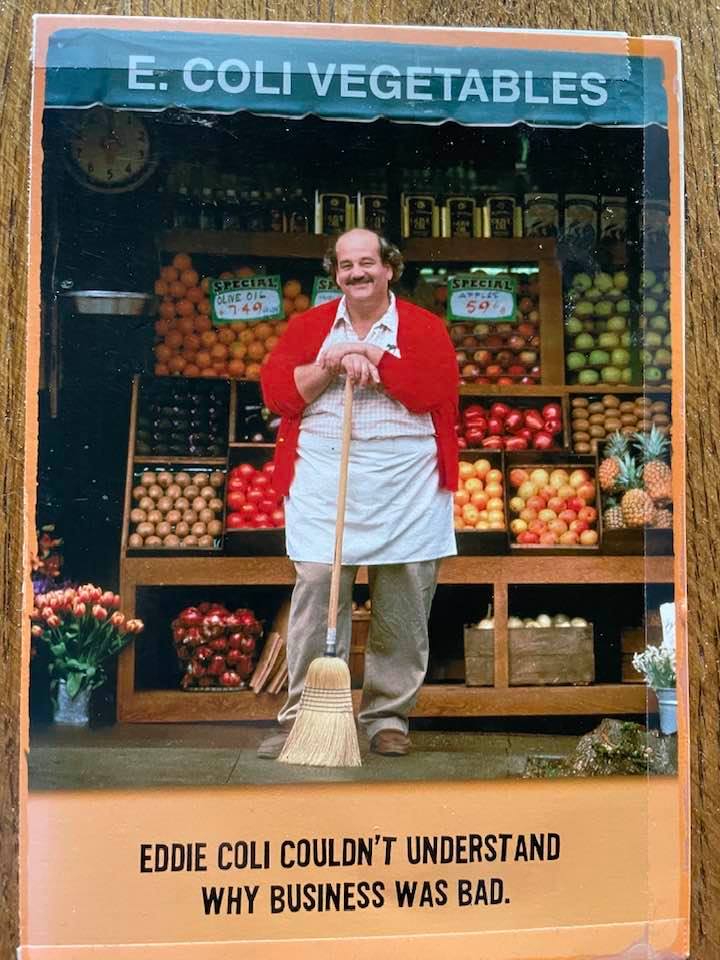 Eddie Coli proprietor
1
[Speaker Notes: Bad presentation]
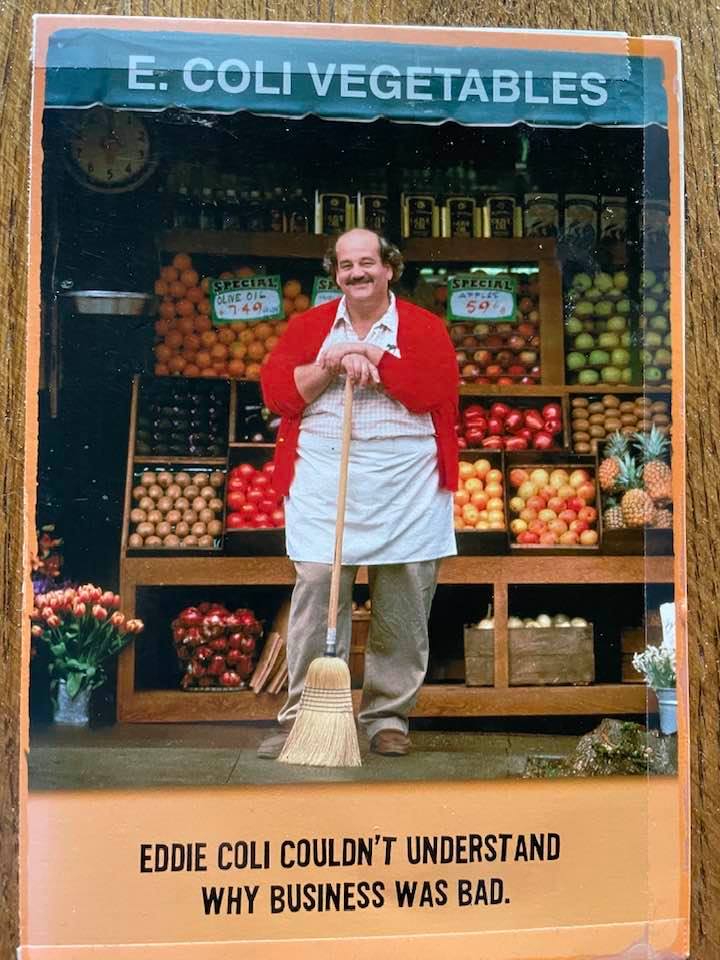 marketing: 
E. Coli veggies
1
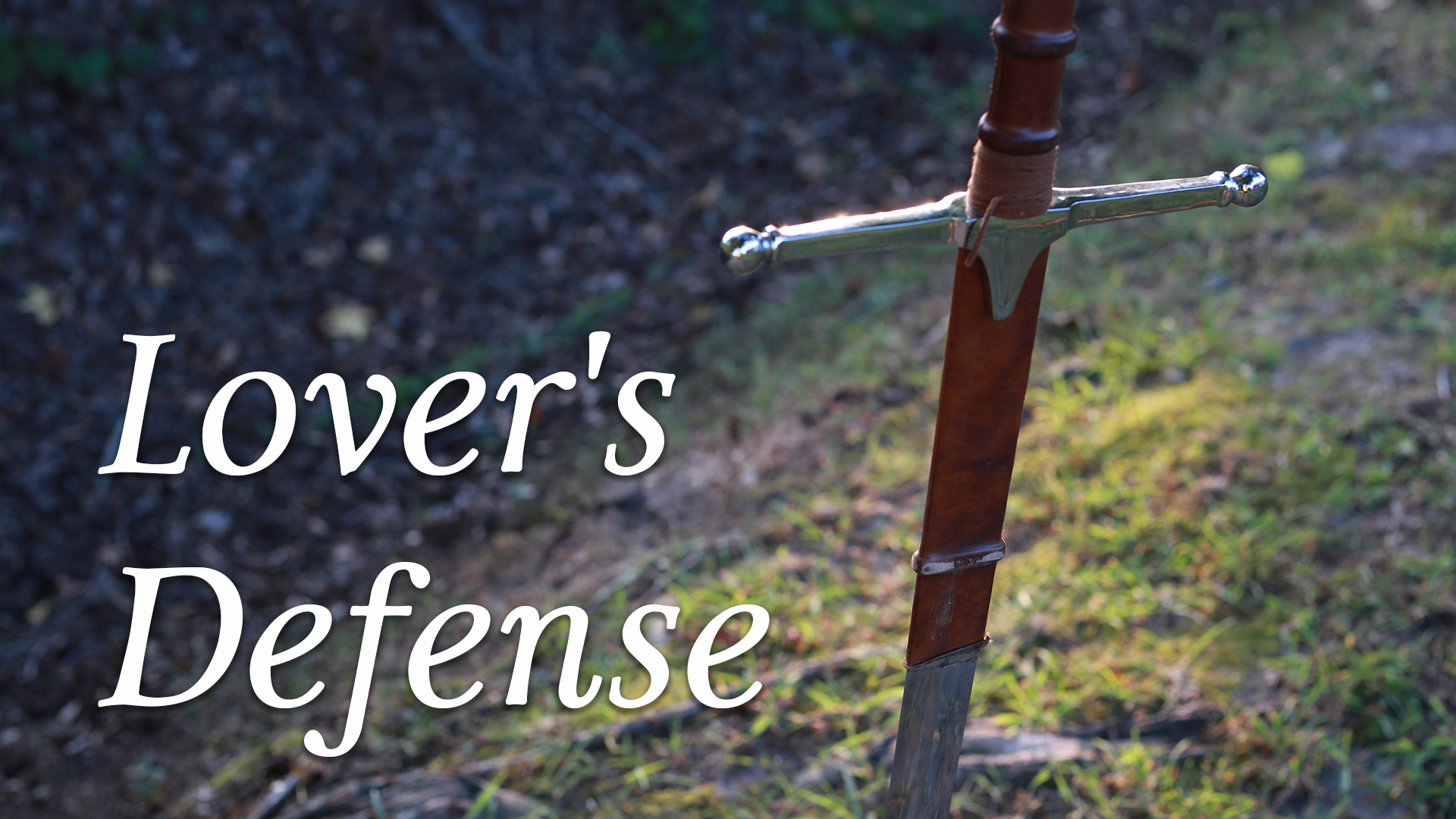 Song 3.7-8
1
Song 3.7-8 Shlomo’s litter, escorted by sixty valiant men chosen from Isra’el’s finest; all of them wield the sword and are expert fighters; each one has his sword ready at his side to combat the terrors of night.
1
Outline
Devastation: political and spiritual
Remedy
1
We all saw the horrific images this week of the rout and catastrophe of Afghanistan.
1
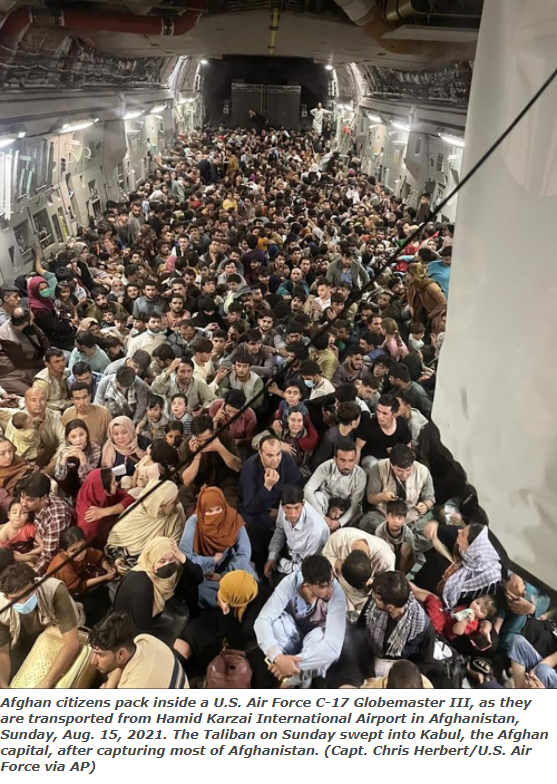 There have been zero US casualties since Feb. 2020 according to Ben Shapiro.
1
[Speaker Notes: So there was not bleeding necessity to withdraw.]
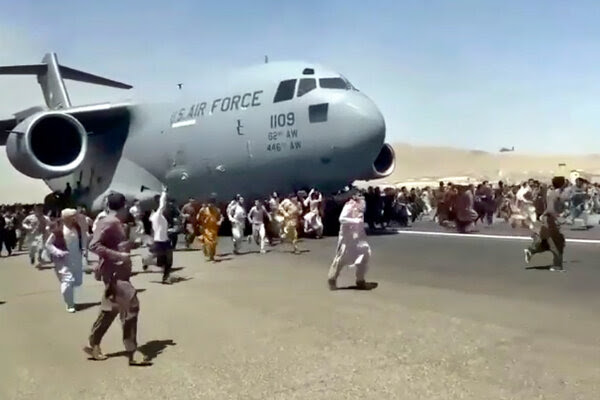 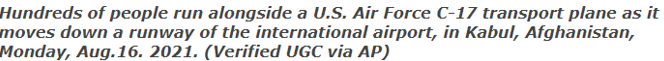 1
[Speaker Notes: We left the army without it’s basic strategy that we’d taught them: air cover.  Pulled all AF and contractors!]
This is not the first horrific loss of a nation and people with at least a commitment to the Western nations, nominally Biblical culture, and/or a Western civilization, to a MUCH worse one taking possession of the nation.
1
1917
1
1
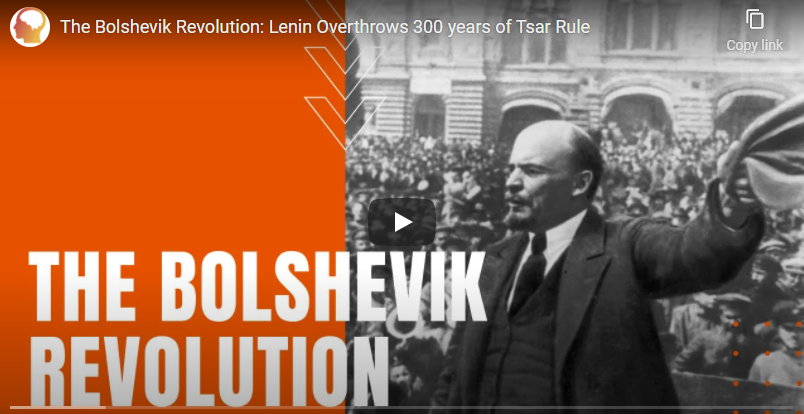 1
[Speaker Notes: https://duckduckgo.com/?q=bolshevik+revolution&iax=videos&ia=videos&iai=https%3A%2F%2Fwww.youtube.com%2Fwatch%3Fv%3D9HrRnsJgQ6g
The tyrannical and oppressive reign of the Tsars needed to be overthrown.  Then two parties fought for control, the Bolsheviks above and the liberal democratic Mensheviks, supported by troops from the US, France, and England.  Communist idealism: no aristocracy; from each laborer according to his ability, to each according to his needs.   Doesn’t work.]
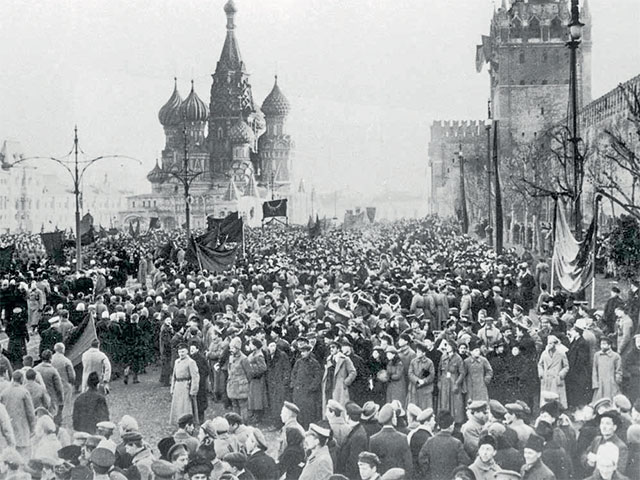 1
[Speaker Notes: The Bolsheviks won.]
Civilian deaths
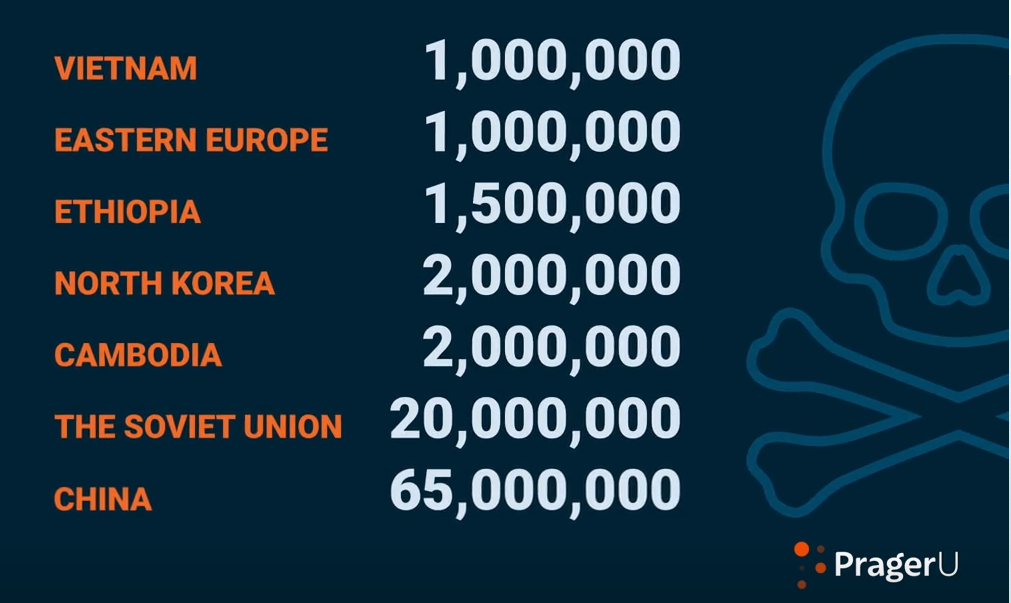 1
[Speaker Notes: https://www.prageru.com/video/is-communism-moral/
Civilian deaths, not soldiers.  Kulaks farmers, dissenters.
Was there underground revival?  Some.]
1949
1
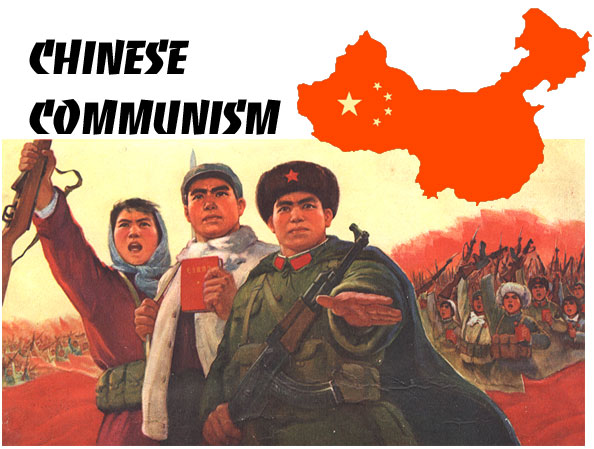 1949


Currently 1.4 billion people
1
[Speaker Notes: https://external-content.duckduckgo.com/iu/?u=https%3A%2F%2Fwww.marxists.org%2Fsubject%2Fchina%2Fcc.jpg&f=1&nofb=1]
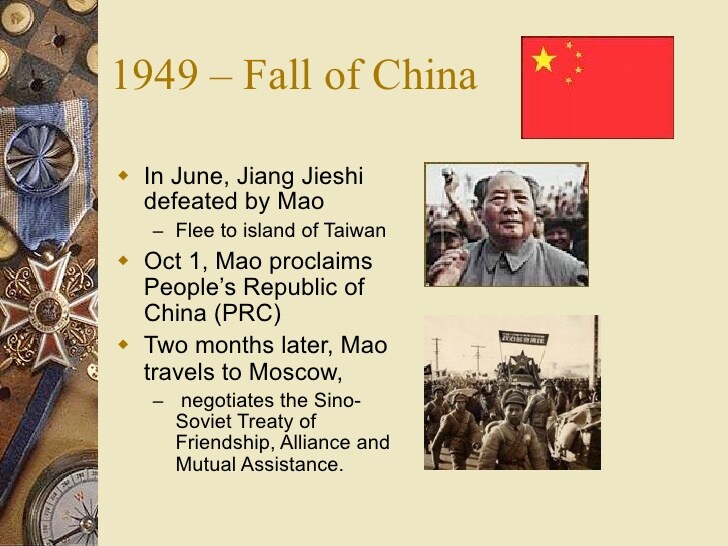 [Chiang Kai-shek]
1
[Speaker Notes: https://image.slidesharecdn.com/thecoldwar-tsothers-120516183334-phpapp02/95/the-cold-wartsothers-12-728.jpg?cb=1337193302
Generalissimo Chiang Kai-shek and his wife Soong were besieged with corruption, factionalism, and opium addiction.   Communist idealism, again, but it doesn’t work.
The New Life Movement was set up by Generalissimo Chiang Kai-shek and his wife http://restoremymusclecar.com/pip.php?jul=chiang-kai-shek-history-corruption]
Civilian deaths
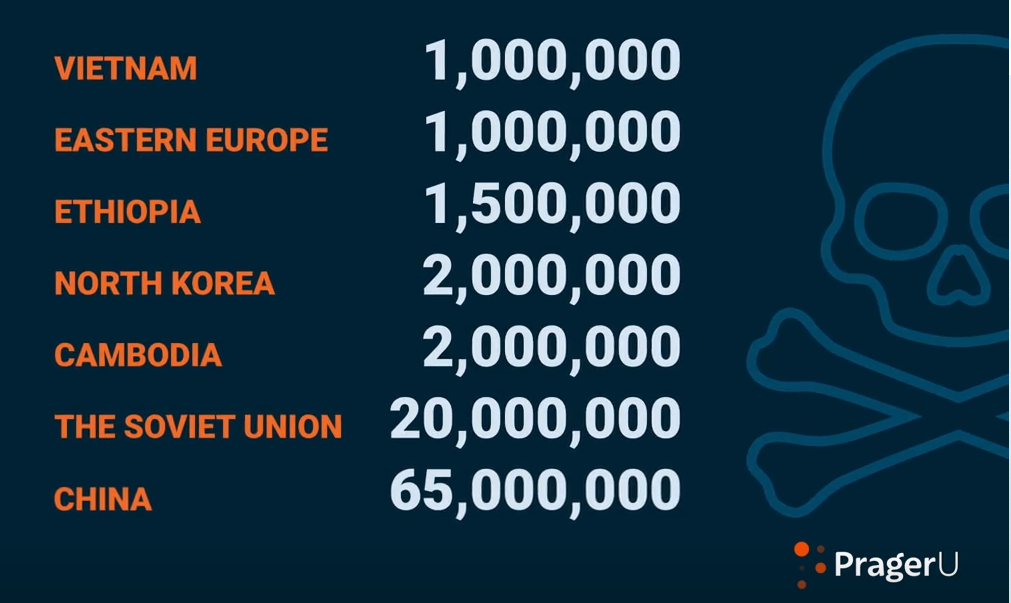 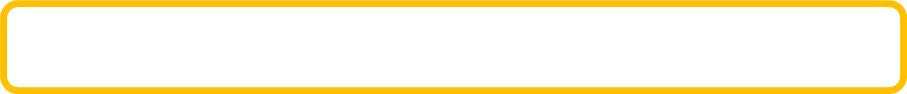 1
[Speaker Notes: https://www.prageru.com/video/is-communism-moral/
Civilian deaths, not soldiers.]
1959
1
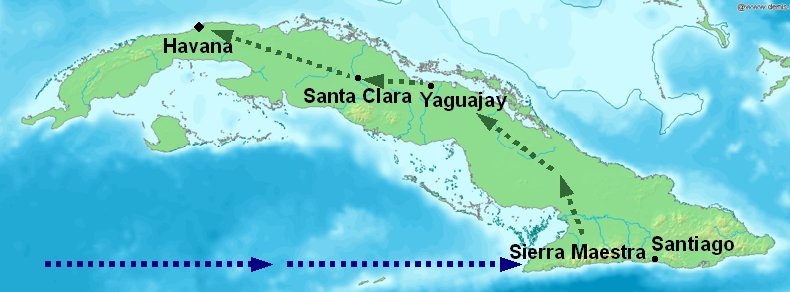 1
[Speaker Notes: Map of Cuba showing the location of the arrival of the rebels on the Granma in late 1956, the rebels' stronghold in the Sierra Maestra, and Guevara and Cienfuegos' route towards Havana via Las Villas Province in December 1958
https://upload.wikimedia.org/wikipedia/commons/3/33/Revolution_Map_of_progress.jpg]
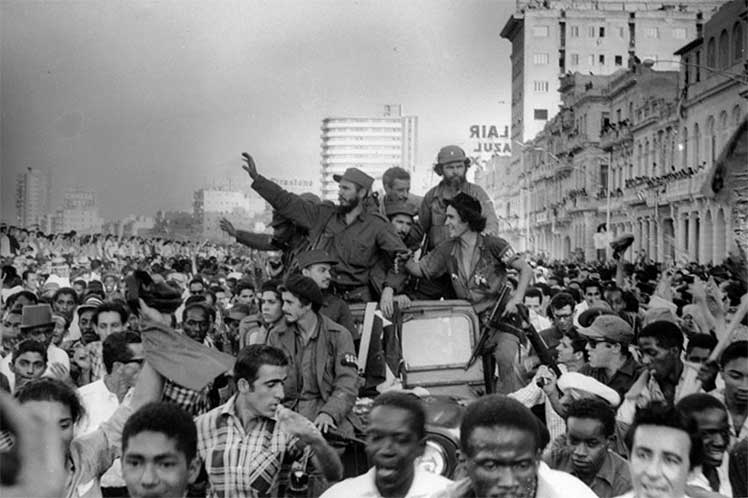 Havana entrance Fidel Castro 
January 8, 1959
1
[Speaker Notes: The Cuban Revolution was an armed revolt conducted by Fidel Castro and his fellow revolutionaries against the military dictatorship of Cuban Fulgencio Batista. The Republic of Cuba at the turn of the 20th Century was largely characterized by a deeply ingrained tradition of corruption where political participation resulted in opportunities for elites to engage in opportunities for wealth accumulation. Batista antagonized the population by forming lucrative links to organized crime and allowing American companies to dominate the Cuban economy, especially sugar-cane plantations and other local resources.[36][37][38]   US presidents recognized its corruption and the justifiability of removing it]
1975
1
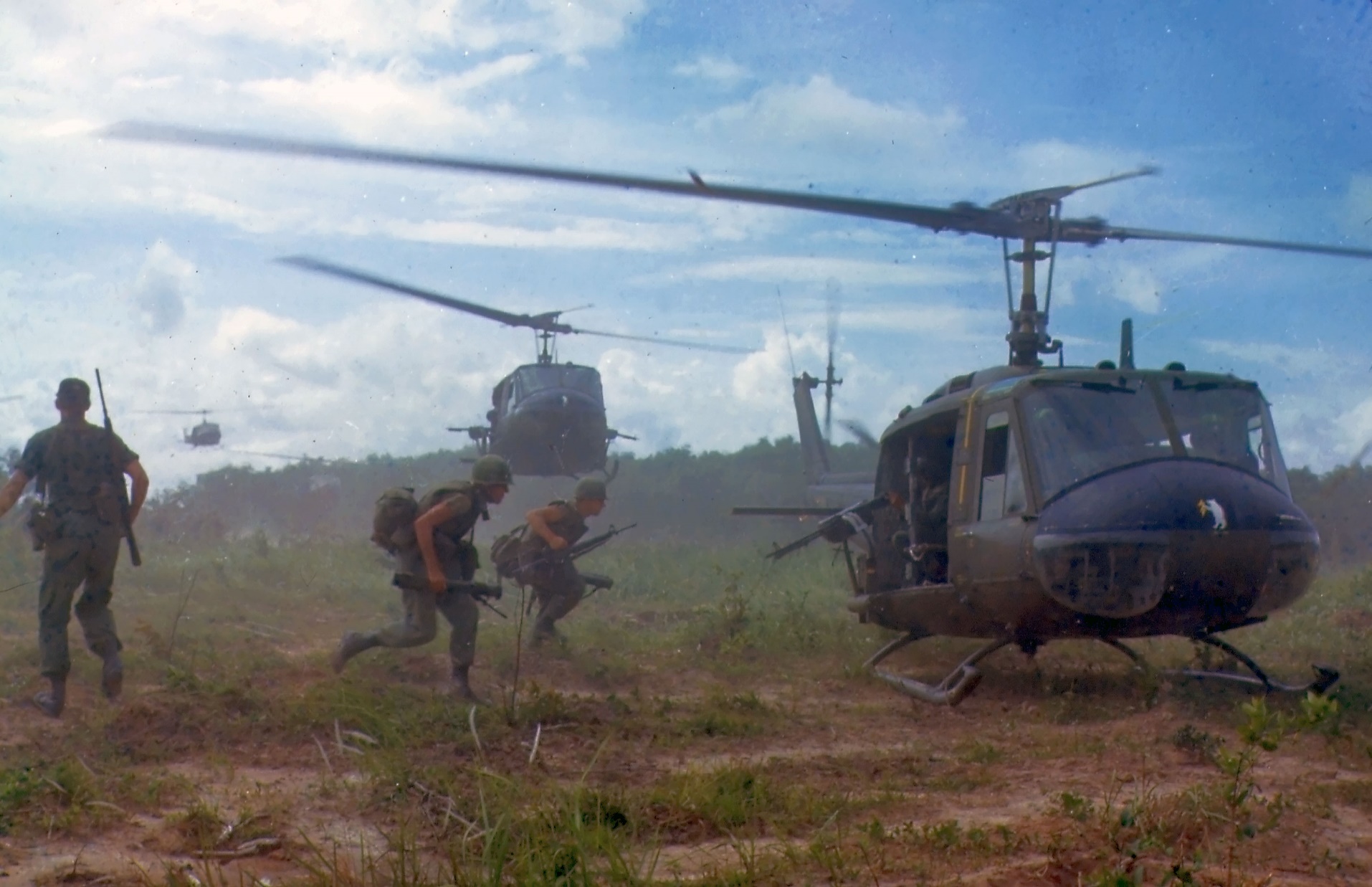 UH-1D helicopters airlift members
 of a U.S. infantry regiment, 1966
1
[Speaker Notes: The Vietnam War was the prolonged struggle between nationalist forces attempting to unify the country of Vietnam under a communist government and the United States (with the aid of the South Vietnamese) attempting to prevent the spread of communism.  Continuation of their rebellion against the French colonial masters.]
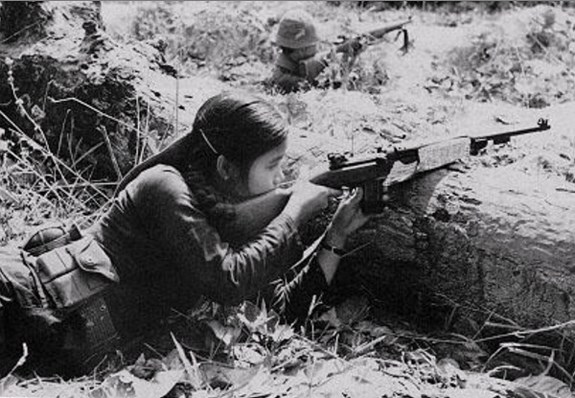 Female Viet Cong 
guerrilla in combat
1
[Speaker Notes: https://upload.wikimedia.org/wikipedia/commons/7/78/Female_Vietcong_Guerrilla.jpg]
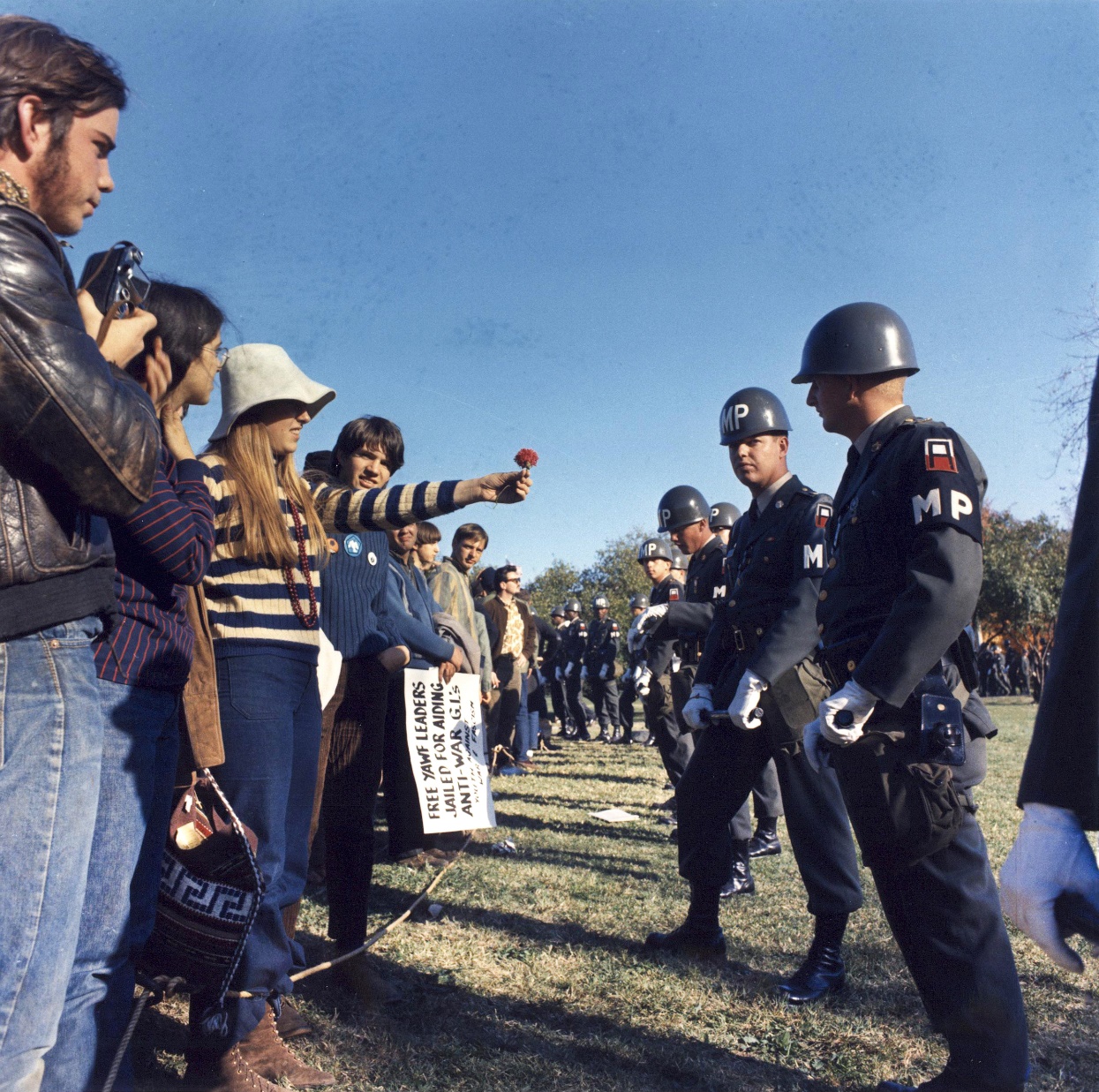 Anti-war demonstration in the US, 1967
1
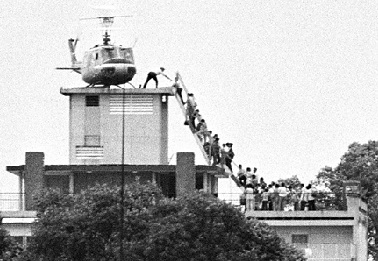 US embassy
evacuation
1
[Speaker Notes: https://external-content.duckduckgo.com/iu/?u=https%3A%2F%2Fwritemakesmight.net%2Fwp-content%2Fuploads%2F2021%2F08%2F08-17-2021-THE-FALL-OF-SAIGON-REDUX.jpeg&f=1&nofb=1
Disastrous humiliating defeat.]
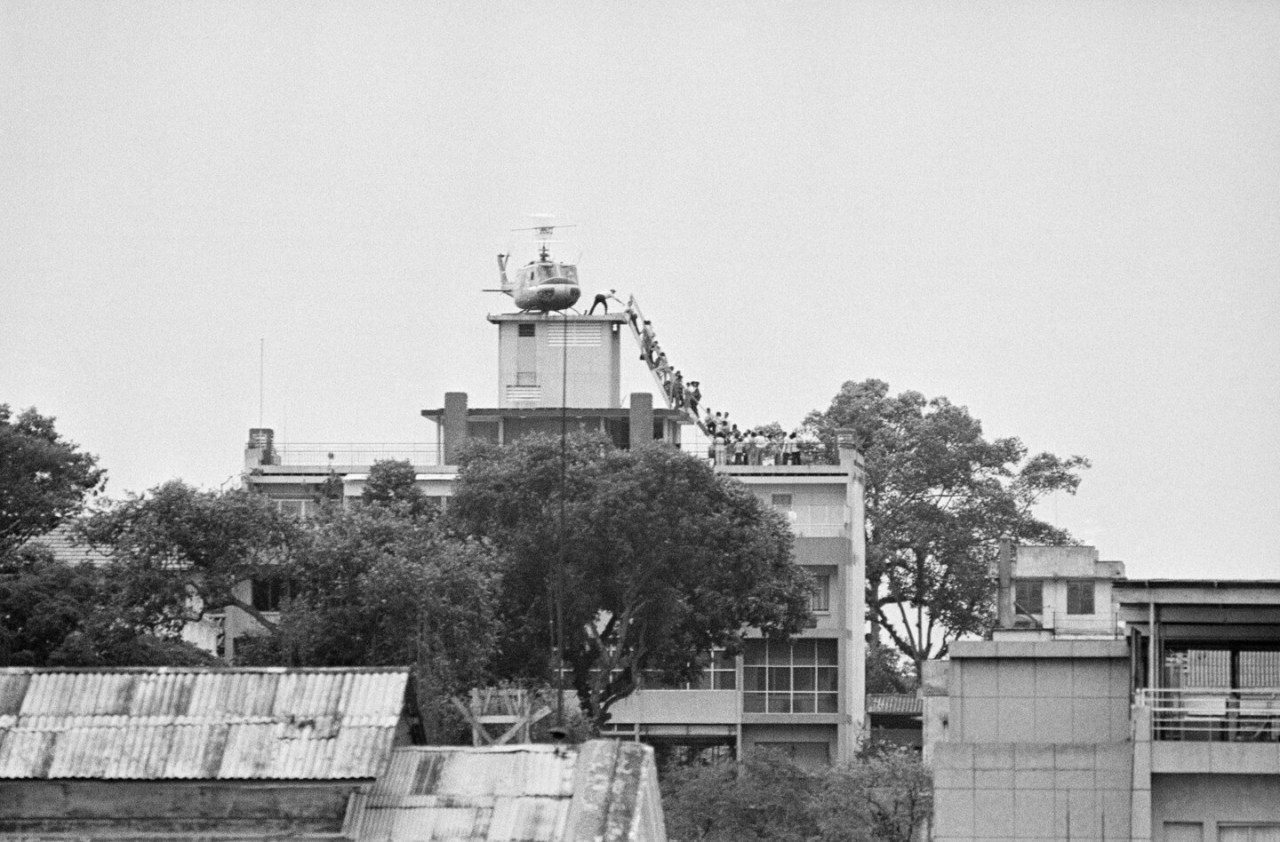 The Fall Of Saigon April 30 1975
1
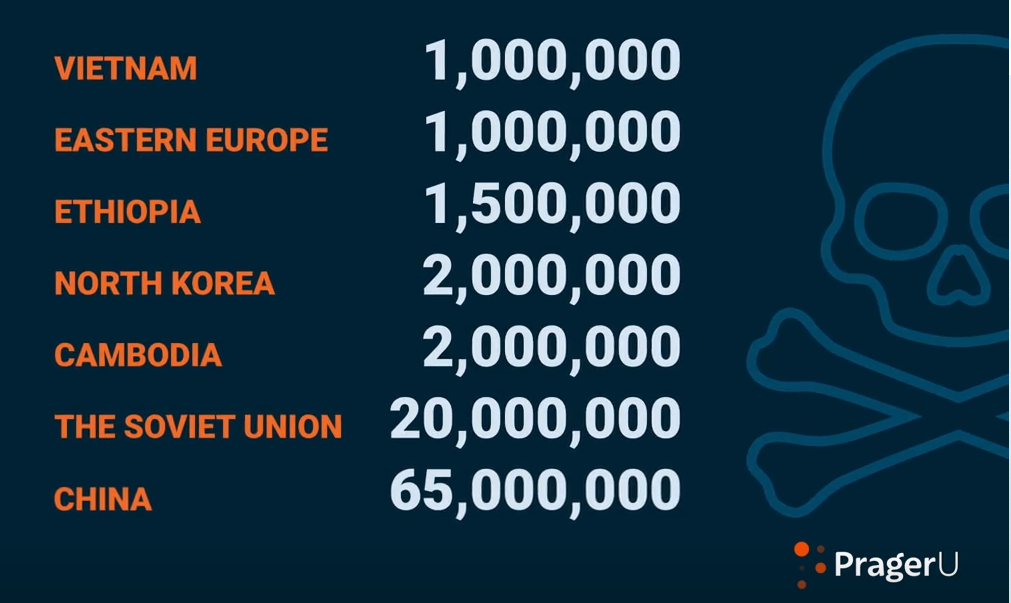 Civilian deaths
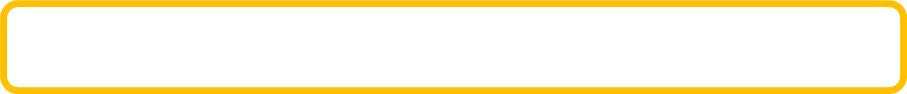 1
[Speaker Notes: https://www.prageru.com/video/is-communism-moral/
Civilian deaths, not soldiers.]
1979
1
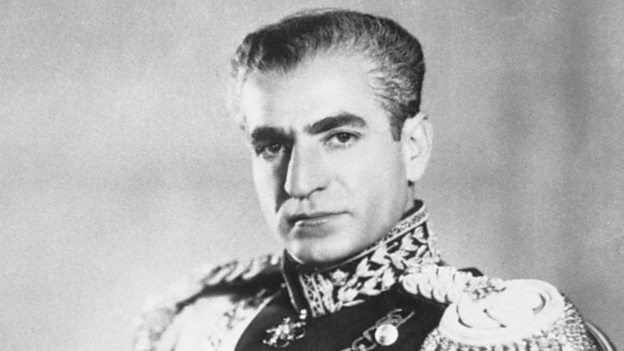 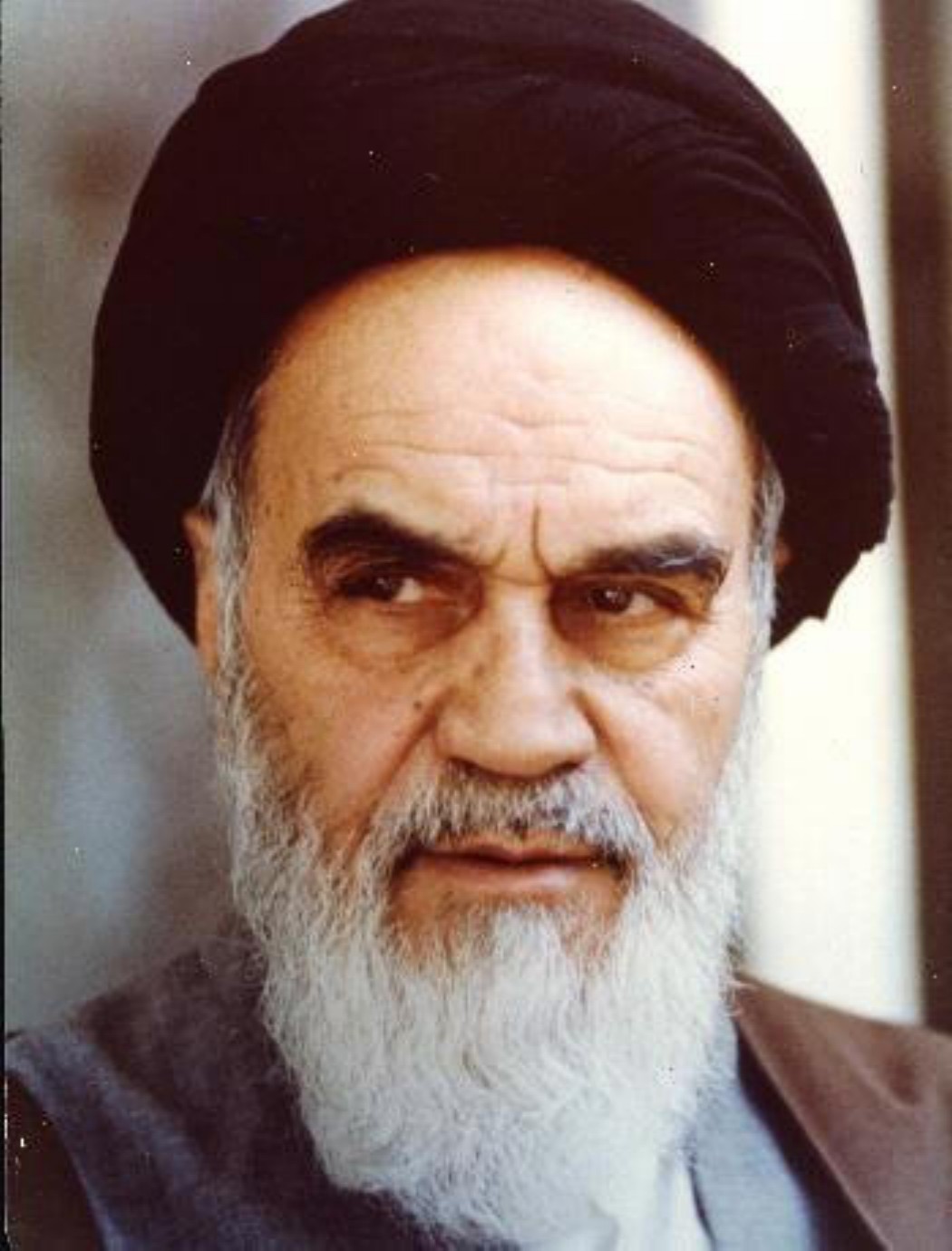 Ayatollah 
Ruhollah Khomeini.
Shah Mohammad 
Reza Pahlavi
1
[Speaker Notes: https://external-content.duckduckgo.com/iu/?u=http%3A%2F%2F1.bp.blogspot.com%2F_8_ENa7sVpug%2FTSxng8K7CtI%2FAAAAAAAARl8%2FVvA2izJliLY%2Fs1600%2FAyatollah%252BKhomeini.jpg&f=1&nofb=1
Shah US backed, secular.   Khomenini exiled to Paris 1964 for 14 years]
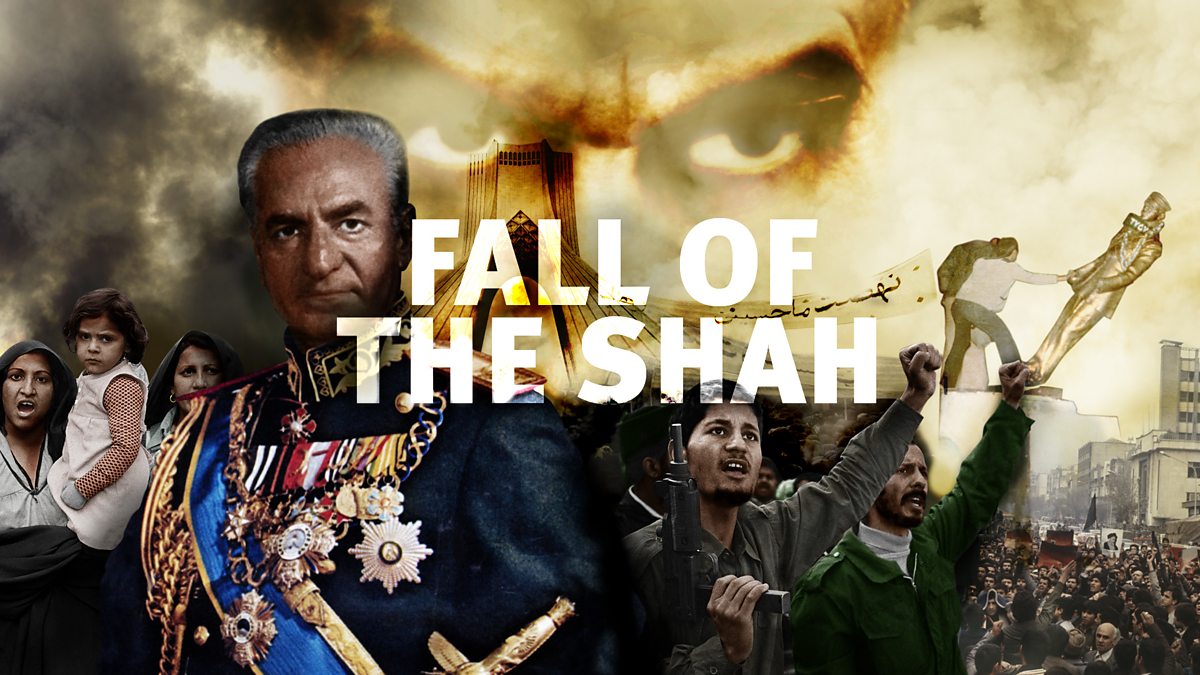 1
[Speaker Notes: https://external-content.duckduckgo.com/iu/?u=https%3A%2F%2Ftse1.mm.bing.net%2Fth%3Fid%3DOIP.QNWuoGXXu_HdUec6IXArKwHaEK%26pid%3DApi&f=1
"Few expected the regime of the Shah, which had international support and a modern army of 400,000, to crumble in the face of unarmed demonstrators within a matter of months."[53]
Another historian noted the revolution was "unique in the annals of modern world history in that it brought to power not a new social group equipped with political parties and secular ideologies, but a traditional clergy armed with mosque pulpits and claiming the divine right to supervise all temporal authorities, even the country's highest elected representatives."[54]
https://en.wikipedia.org/wiki/Background_and_causes_of_the_Iranian_Revolution]
The Shah left Iran in exile on 16 January 1979, the last Persian Monarch. The royal reign collapsed shortly after, on 11 February, when guerrillas and rebel troops overwhelmed troops loyal to the Shah in armed street fighting, bringing Khomeini to official power
1
[Speaker Notes: Causes: conservative backlash opposing the westernization, modernization and secularization efforts of the Western-backed Shah,[1] as well as from a more popular reaction to social injustice and other shortcomings of the ancien régime.[2]
https://listverse.com/2020/01/13/10-horrific-ways-iran-is-slaughtering-its-own-people/]
10 Horrific Ways 
Iran Is Slaughtering Its Own People

https://listverse.com/2020/01/13/10-horrific-ways-iran-is-slaughtering-its-own-people/
1
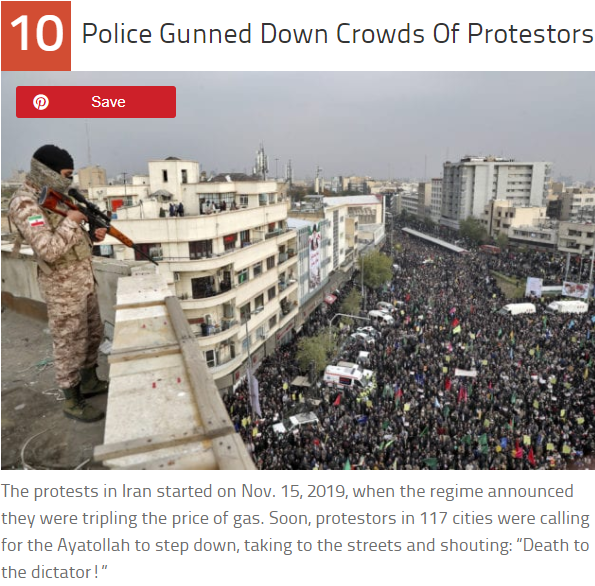 A protestor was killed – shot in the head by police – on the very first night. And from there, things only got worse.
1
[Speaker Notes: https://listverse.com/2020/01/13/10-horrific-ways-iran-is-slaughtering-its-own-people/]
Five examples of horrific loss of a nation and people with at least a openness to the West and to the Bible, and/or a Western civilization, to a MUCH worse one taking possession of the nation.
1
Russia
China
Viet Nam
Cuba
Iran
All the worse for their revolutions.  Overrun by disastrous ideas.
1
The prophet Havakkuk was in a similar situation, seeing rebellions Yehuda/Judah about to be destroyed by the much more debauched Babylonians.
1
Havakuk/Hab 1.13 Your eyes are too pure to see evil, you cannot countenance oppression. So why do you countenance traitors? Why are you silent when evil people swallow up those more righteous than they?
1
[Speaker Notes: Why is G-d allowing all these devastating turns to history?]
I would like to offer a sixth such nation overrun.
1
The United States of America is  is Kabul.
1
The United States of America is  is Kabul.

We are overrun.
1
Our culture allows and accepts the murder of 62 million babies in the womb. [consequence]
1
[Speaker Notes: Lev 18  Innocent blood]
Our culture allows and accepts the murder of 62 million babies in the womb. [consequence]
Our culture allows and accepts as normal and celebrated all LGBTQ variants. [consequence]
1
[Speaker Notes: Lev 18  Innocent blood]
Our culture allows and accepts the murder of 62 million babies in the womb. 
Our culture allows and accepts as normal all LGBTQ variants.
Our culture allows and accepts Critical Race Theory
1
[Speaker Notes: Lev 18  Innocent blood]
CRT 101: Color and race are the most important identity markers for humanity.   Three primary applications: 
White supremacy is the greatest threat to racial equality.
1
[Speaker Notes: MLK content of his character]
The institutions of law must play a role in equalizing the relationship between the races.
The concept doesn’t include who you are, behavior, values, environment, crimes committed, or religious beliefs. It’s solely based on race.  1619 Project
1
[Speaker Notes: So, police defunding, riots excused.]
Our culture allows and accepts unrestrained debt.   We’ve lost our work ethic.  Plymouth colony
1
After posting a 10.4% increase in May, consumer debt continued to expand, growing by a record rate in June, by $37.69 billion in June.
1
[Speaker Notes: https://thejewishvoice.com/2021/08/americans-collectively-owe-4-32-trillion-in-consumer-debt/]
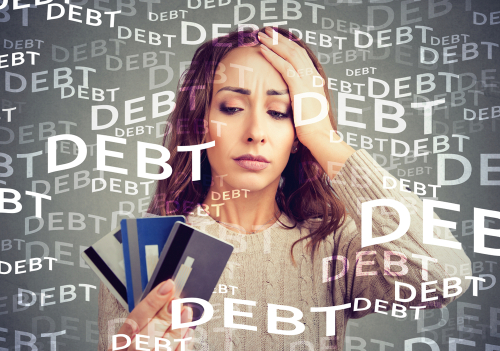 1
Americans collectively owe $4.32 trillion in consumer debt.
When you include mortgages, Americans are buried under nearly $15 trillion in debt.
1
[Speaker Notes: https://thejewishvoice.com/2021/08/americans-collectively-owe-4-32-trillion-in-consumer-debt/]
Social media inconsistencies.
The Taliban is banned from Facebook and its subsidiaries WhatsApp and Instagram, as well as TikTok and YouTube – but it is allowed on Twitter.
1
[Speaker Notes: https://thejewishvoice.com/2021/08/taliban-mocks-joe-biden-social-media-censorship-as-twitter-bans-americans-not-terrorists/]
Social media inconsistencies.
The Taliban is banned from Facebook and its subsidiaries WhatsApp and Instagram, as well as TikTok and YouTube – but it is allowed on Twitter.
Zabihullah Mujahid has 310,000 followers on Twitter.
1
[Speaker Notes: https://thejewishvoice.com/2021/08/taliban-mocks-joe-biden-social-media-censorship-as-twitter-bans-americans-not-terrorists/]
NBC News is telling us that a “terror alert” has just been issued by Homeland Security, and during their report on this new “terror alert” a very alarming graphic was shown to the viewers. Under the heading “POTENTIAL TERROR THREATS”, the following categories were listed…
1
[Speaker Notes: https://thejewishvoice.com/2021/08/1984-society-ominous-new-definitions-for-what-constitutes-domestic-terrorism/]
-“OPPOSITION TO COVID MEASURES”
-“CLAIMS OF ELECTION FRAUD, BELIEF TRUMP CAN BE EINSTATED”
-For example, earlier today I was absolutely shocked to learn that you can get banned on YouTube for offering to pray for someone that has COVID.  Apparently that can qualify as “content” that encourages people to avoid needed medical treatment…
1
[Speaker Notes: https://thejewishvoice.com/2021/08/1984-society-ominous-new-definitions-for-what-constitutes-domestic-terrorism/]
“Content that encourages the use of home remedies, prayer, or rituals in place of medical treatment such as consulting a doctor or going to the hospital”
1
[Speaker Notes: https://thejewishvoice.com/2021/08/1984-society-ominous-new-definitions-for-what-constitutes-domestic-terrorism/]
A few days ago, a bill has actually been introduced in Congress which would permanently ban those that have not been fully vaccinated from ever flying again.
1
[Speaker Notes: https://thejewishvoice.com/2021/08/1984-society-ominous-new-definitions-for-what-constitutes-domestic-terrorism/]
Anti-Semism has 
become more the norm
1
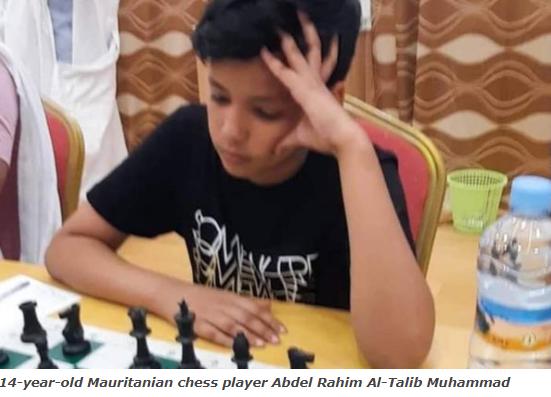 14-year-old Mauritanian chess player has pulled out of the Junior World Cup because the draw set him up to face an Israeli player.
1
[Speaker Notes: https://thejewishvoice.com/2021/08/mauritania-chess-player-pulls-out-of-junior-world-cup-to-avoid-israel-player/]
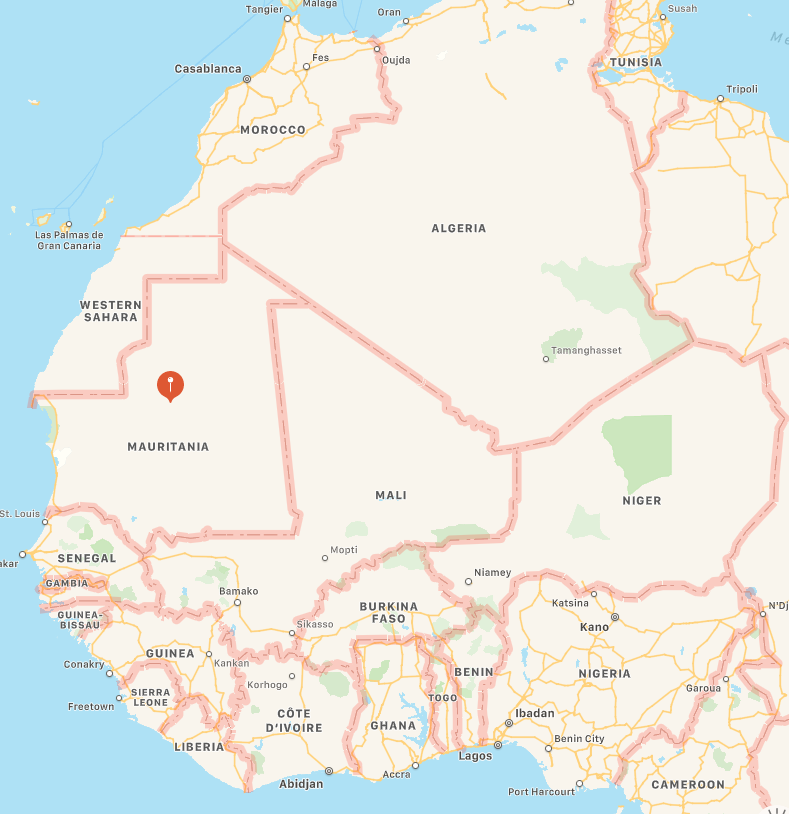 “I decided to retire, because I refuse to play with a rep of a fictional country that in reality does not exist,” Abdel Rahim Al-Talib Muhammad said. He ranked 47th out of 215 players in the world.
1
You might say, “Culture change and deterioration can’t come to our synagogue community.  We are safe.”
1
It already has.  How many estranged children, other previously warm relationships, financial portfolios have been shipwrecked?
1
[Speaker Notes: or apostate]
Outline
Devastation: political and spiritual
Remedy
1
The United States of America is  is Kabul.
We are overrun.
1
The United States of America is  is Kabul.
We are overrun.  
But NOT overcome.
1
Havakuk/Hab 2.1-4 Then Adoni answered me and said: “Write down the vision, make it plain on the tablets, so that the reader may run with it. For the vision is yet for an appointed time. It hastens to the end and will not fail.
1
Havakuk/Hab 2.1-4 If it [the resolution o of this question] should be slow in coming, wait for it, For it will surely come—it will not delay.”  Behold, the puffed up one— his soul is not right within him, But the righteous will live by his trust.
1
[Speaker Notes: We may or may not solve the overrunning of the United States.  We will sure try.  Some of you support Convention of States.  But we can, if in this wonderful building, or in jail, solve the overcoming of our souls!   Prepare your minds?]
Song 3.6-9  Who is this, coming up from the desert like a column of smoke, perfumed with myrrh and frankincense, chosen from the merchant’s crushed spices?  It is Shlomo’s litter, escorted by sixty valiant men chosen from Isra’el’s finest;
1
Song 3.6-9  all of them wield the sword and are expert fighters; each one has his sword ready at his side to combat the terrors of night. King Shlomo made himself a royal litter of wood from the L’vanon.
אַפִּרְיוֹן  canopy; sedan chair, apiryon  palanquin, litter
1
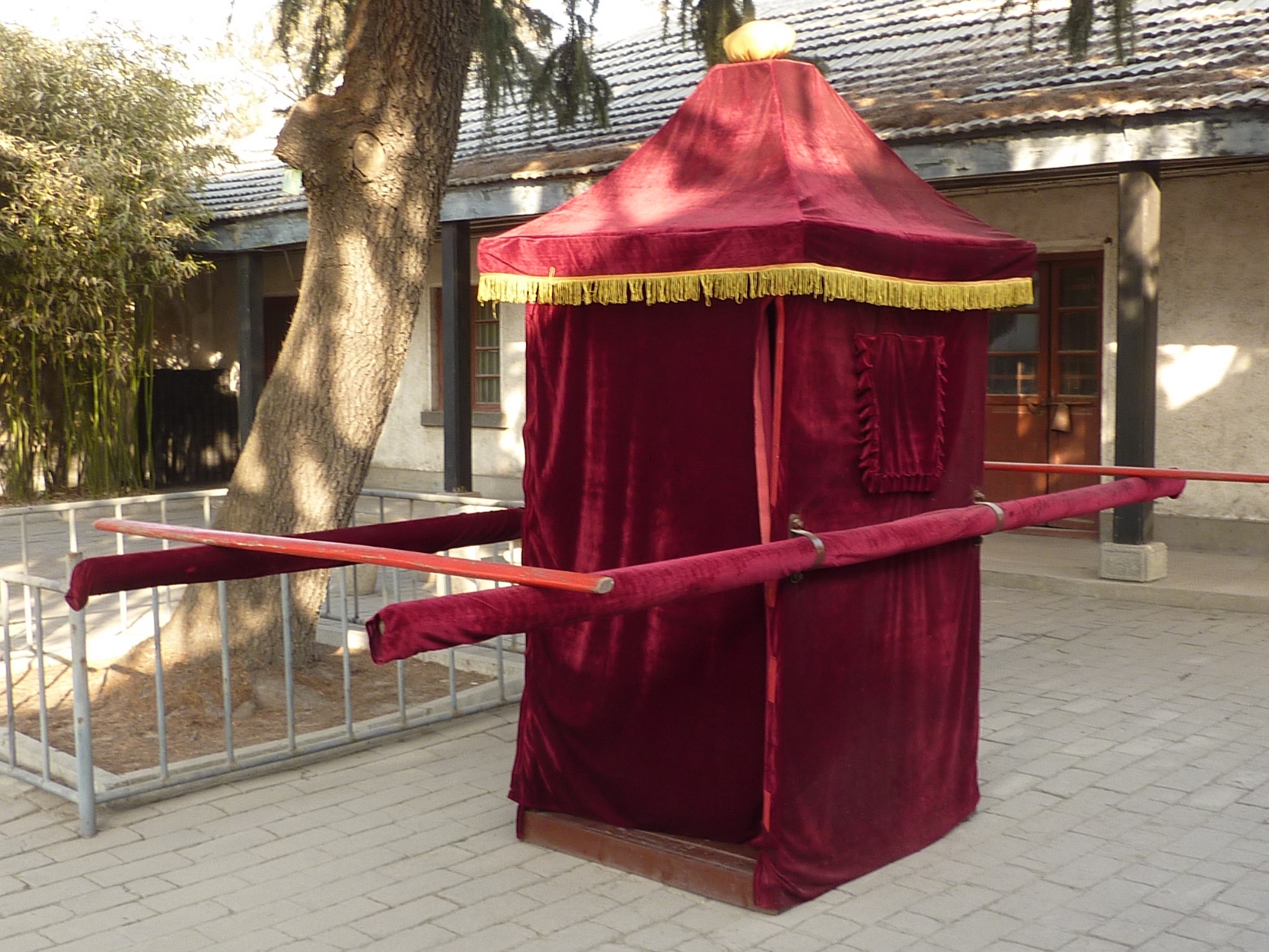 1
[Speaker Notes: https://external-content.duckduckgo.com/iu/?u=https%3A%2F%2Fupload.wikimedia.org%2Fwikipedia%2Fcommons%2F0%2F0a%2FMencius_Mansion_-_palanquin_-_P1050942.JPG&f=1&nofb=1]
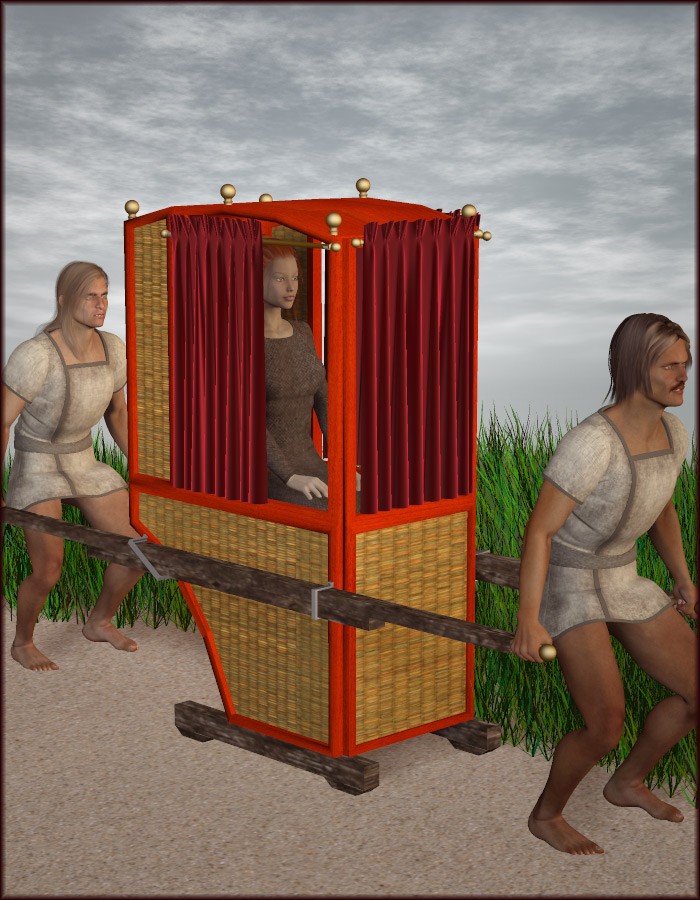 1
[Speaker Notes: For years, observers around the world have been stunned by the rapid rise of the underground Christian church in China. There are an estimated 97 million Christians in China, a staggering number when you consider that the growth has been under communism for 70 years.

https://www.opendoorsusa.org/christian-persecution/stories/on-chinas-70th-anniversary-is-the-worlds-largest-church-preparing-to-go-underground-again/]
T’hillim/Ps 45.3-6 You are the most handsome of men; gracious speech flows from your lips. For God has blessed you forever.  Warrior, strap your sword at your thigh; [gird on] your splendor and majesty.
1
T’hillim/Ps 45.3-6 In your majesty, succeed, ride on in the cause of truth, meekness and righteousness. May your right hand teach you awesome things.  Your arrows are sharp. The people fall under you, as they penetrate the hearts of the king’s enemies.
1
Pilgrim Holiness Church
[Speaker Notes: Cong with LOTS of rules: sleeves, no makeup, no jewelry, no TV, no movies.   Donald Hardy became pastor.  Logger 6’ 5”  kick up his leg and say, I had and experience…in the body or out…don’t know.   Got people loving G-d!!  Sr. Davis “groanings that cannot be uttered?  Golden glow up in the laminated rafters.  “Cloud of liquid love.” April 13, 1969 I experienced New Birth. Many young people similarly seeking.  
Went home few weeks later.  “Mom, Dad, I’ve found the answer to life’s problems.  It’s not in drugs, or revolution, but in the love of Jesus Christ.”
Sent me to psychiatrist.
“You’re worse than Hitler.  He destroyed our bodies.  You are destroying our souls.”
But I was lost to them, in the Presence of the Messiah, King, Warrior G-d, lover.]
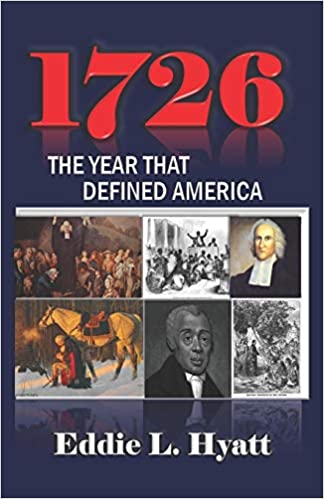 1726 was a defining year for America. 1776 would never have happened apart from 1726. The Great Awakening that began that year transformed Colonial America and laid the spiritual, moral, and philosophical foundations for the beginning of a great new nation. It also unleashed the anti-slavery sentiments and moral outrage
1
[Speaker Notes: https://www.amazon.com/1726-Year-that-Defined-America/dp/1888435402?dchild=1&keywords=Eddie+Hyatt&qid=1629074577&sr=8-3&linkCode=sl1&tag=httpwwweddieh-20&linkId=46c6223c14d12b60251048b3f51ffb12&language=en_US&ref_=as_li_ss_tl]
that eventually brought about slavery’s demise in America. The late Harvard professor, Perry Miller, was correct in saying, “The Declaration of Independence of 1776 was a direct result of the preaching of the evangelists of the Great Awakening.”
1
[Speaker Notes: https://www.amazon.com/1726-Year-that-Defined-America/dp/1888435402?dchild=1&keywords=Eddie+Hyatt&qid=1629074577&sr=8-3&linkCode=sl1&tag=httpwwweddieh-20&linkId=46c6223c14d12b60251048b3f51ffb12&language=en_US&ref_=as_li_ss_tl]
The Great Awakening of which he speaks began in 1726. This is the story of America that has been censured from modern textbooks. It is the story of the faith and spiritual vision of those who brought this nation into existence.
1
[Speaker Notes: https://www.amazon.com/1726-Year-that-Defined-America/dp/1888435402?dchild=1&keywords=Eddie+Hyatt&qid=1629074577&sr=8-3&linkCode=sl1&tag=httpwwweddieh-20&linkId=46c6223c14d12b60251048b3f51ffb12&language=en_US&ref_=as_li_ss_tl]
1
We are in the Hebrew calendar month of Elul
1
אֲנִי לְדוֹדִי וְדוֹדִי לִי ← אלול ← אֱלוּל 
Anee l’dodi, v’dodi li
I am my beloved’s and he is mine.
1
Summary of last week’s message
§1 Unsatisfied life and remedy 1.2-2.7
She is feeling distant from Him.
Likely making work >> worship.
1
She looks for His flock to find him. 
Song 2.16 My lover is mine, and I am his! My lover is mine, and I am his!  He grazes his flocks among the lilies.
 דּוֹדִי לִי וַאֲנִי לוֹ הָרֹעֶה בַּשּׁוֹשַׁנִּים
Dodi li v’ani lo ha roeh ba shoshanim
1
[Speaker Notes: Serve the least of them.]
He commends her beauty, servant heart, and dove eyes.
They are united at a banquet. [lit. house of wine]
הֱבִיאַנִי אֶל-בֵּית הַיָּיִן  Heviani el bet hayin
1
[Speaker Notes: ~Pharoah’s horses, peaceful.  Solomon and Shulamit.]
§2. Intimacy Broken, restoration 2.8-3.5
1
Song 2.8-13 The voice of my lover! Behold, he is coming— leaping over the mountains, springing over the hills! My lover is like a gazelle or a young buck among the stags. Look! He is standing behind our wall— gazing through the windows, peering through the lattice. In response my lover said to me:
1
Song 2.8-13 [She is quoting Him] “Get yourself up, my darling, my beauty, and come, come! For behold, the winter has past, the rain is over, it has gone. Blossoms appear in the land, the time of singing has come,
1
Song 2.8-13 and the voice of the turtle-dove is heard in our land.  The fig tree ripens its early figs. The blossoming vines give off their fragrance. Arise, come, my darling!”
1
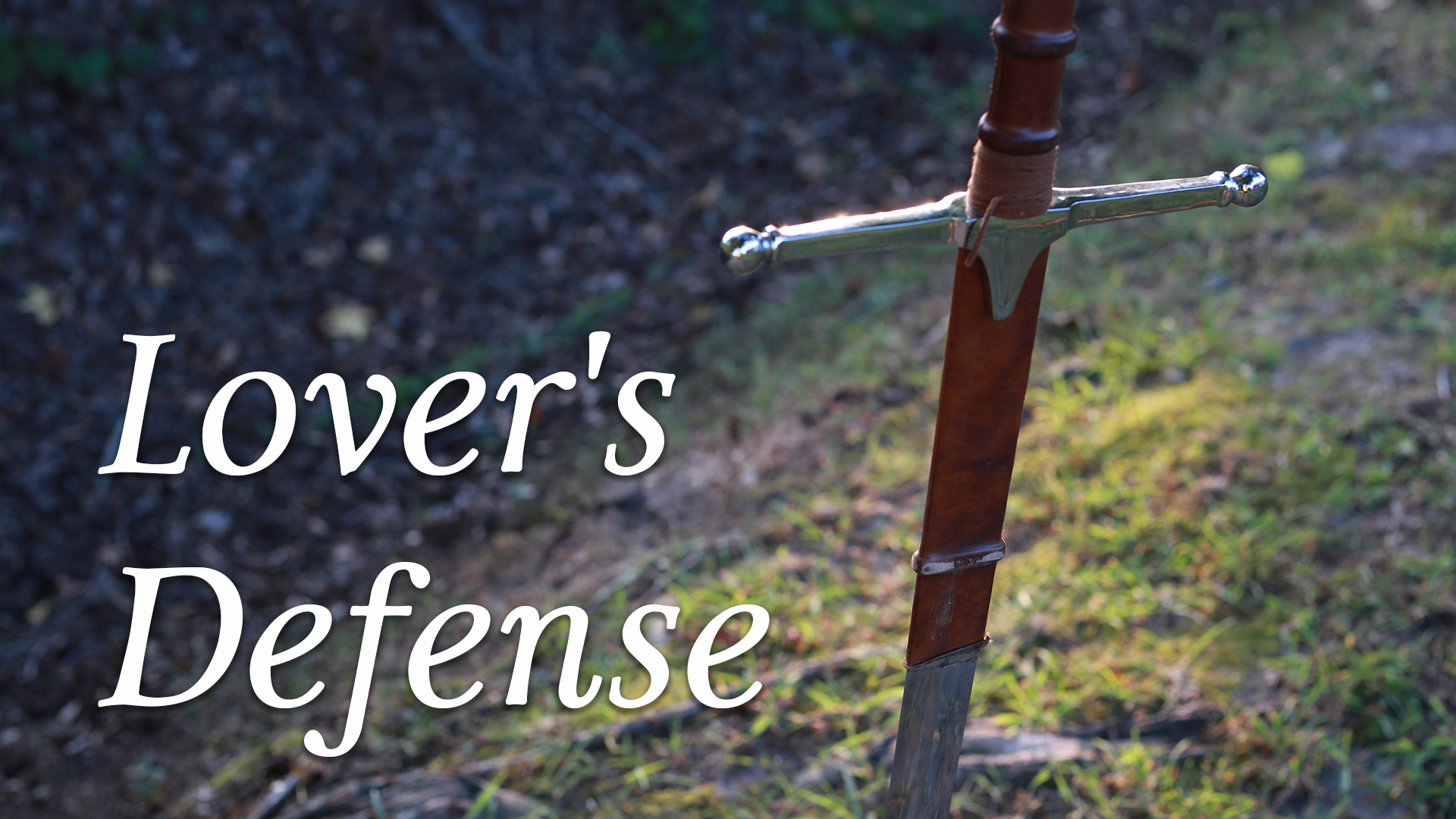 Song 3.7-8
1
Song 3.7-8 Shlomo’s litter, escorted by sixty valiant men chosen from Isra’el’s finest; all of them wield the sword and are expert fighters; each one has his sword ready at his side to combat the terrors of night.
1
I would challenge us to live in Elul seeking of the Bridegroom in fasting.  Suggested by Stewart Winograd, actually until Yom Kippur, Tishri 10.
From Stewart:
The focus I have been given from the Lord is this: 
Passionate intercession for an awakening (revival) in the body of Messiah, for all believers in Yeshua, starting with our own hearts.
A desperate cry for a great outpouring of the Ruakh Ha Kodesh. (Like we saw in the Book of Acts and in various times and places in history.) The purpose and desired result of the above leads us to:
Urgent, compassion-filled prayer for the lost. For the good news of Yeshua's salvation to go viral through His revived body; for a great harvest of thousands, even tens of thousands, of Jews and Gentiles in the coming year.
“Is not this the fast I choose: to release the bonds of wickedness, to untie the cords of the yoke, to let the oppressed go free, and to tear off every yoke?"  Isaiah 58:6
Remember the purpose of fasting is to make yourself less sensitive to the things that satisfy your flesh and more sensitive to the things of God's Spirit and to give more time to focused prayer.
We set aside the time we would be preparing meals and eating; to pray, read the Bible, and worship. We are hungry for God and to see His breakthroughs.
Fast from solid foods.
Fast from solid foods at a specific time each day (i.e. 10 am-7 pm, sunup to sundown, etc.).
Fast from solid food one meal per day or eat only one meal of solid food per day.
Daniel Fast, fast from prepared foods and wine (alcohol).... eat fruits, vegetables, nuts, and liquids.
You can also mix and match these fasts, perhaps doing a different fast each week of the 40 days.
[Speaker Notes: Not quite 40 days left, but now, or soon, till YK.  Intensify during the 10 days from RH to YK, especially considering Sukkot outreach.]
In addition to the food-based fasts above, consider adding a fast from your favorite TV show, internet browsing, social media, and/or some other pleasures, from yelling under any circumstances.
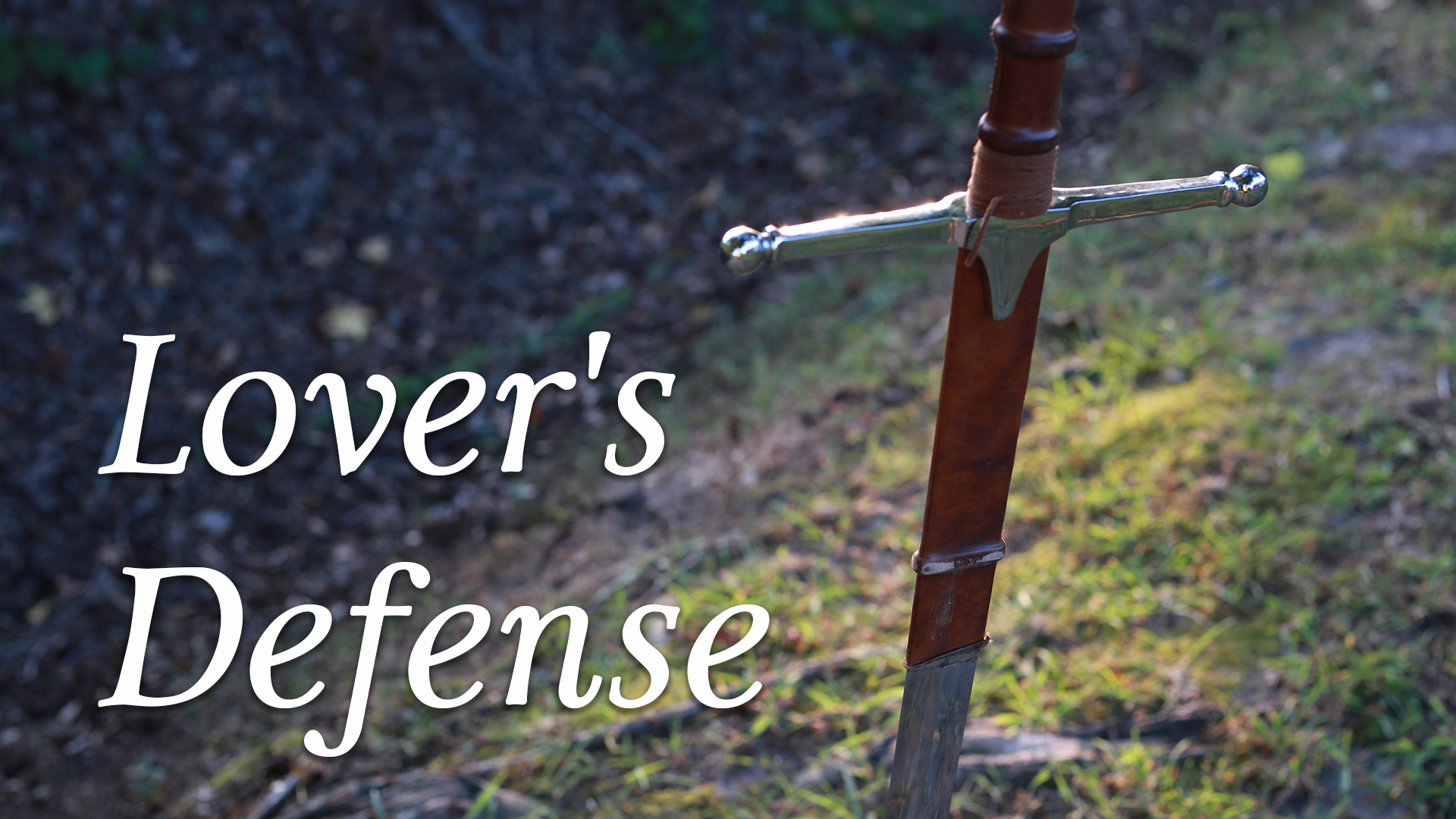 Song 3.7-8
1
Song 3.7-8 Shlomo’s litter, escorted by sixty valiant men chosen from Isra’el’s finest; all of them wield the sword and are expert fighters; each one has his sword ready at his side to combat the terrors of night.
1
Do you KNOW Yeshua and the assurance of sins forgiven?
Are you hearing daily from His Word?
How are you applying what you heard?
Are you asking this of another?
[Speaker Notes: Who are you discipling, building up?4]
1
1
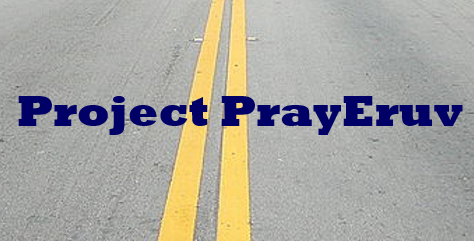 1